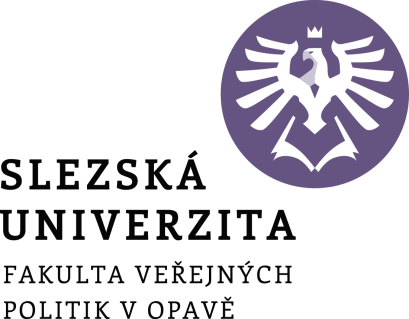 Základy statistiky
Kombinované studium – Příklady
Ing. Josef Vícha
Příklad – popisná statistika
Mezi osmi pracovníky firmy Racek a spol. byl proveden průzkum s cílem zjistit vzdálenost ujetou při dojíždění do práce a zpět:

45; 55; 25; 50; 35; 45; 5; 20

Vypočtěte průměr, medián, modus, rozptyl, směrodatnou odchylku.
Příklad – popisná statistika
Příklad – kombinatorika
Příklad – pravděpodobnost
U 500 obyvatel města byla sledována zaměstnanost. Výsledky šetření byly rozděleny podle věku a zaměstnanosti dotázaných. Tabulka shrnuje četnosti jednotlivých kategorií:






Vypočtěte následující pravděpodobnosti:
Pravděpodobnost, že je náhodně vybraný občan je zaměstnán, pokud jsme vybírali z kategorie do 40 let.
Pravděpodobnost, že náhodně vybraný občan je starší 40 a více let, pokud jsme vybírali z kategorie nezaměstnaných do 6 měsíc.
Příklad – pravděpodobnost
Příklad – pravděpodobnost
Příklad – pravděpod. funkce
Rozhodněte, které z následujících předpisů představuje diskrétní rozdělení pravděpodobnosti. 

Předpis




Předpis




Předpis
Příklad – pravděpodobnostní modely
Dispečink taxislužby registruje požadavky klientů, které přicházejí v náhodných časových okamžicích. Dlouhodobým pozorováním se zjistilo, že průměrná četnost požadavků v průběhu intervalu 20 minut je 2.

Jakým typem rozdělení pravděpodobnosti se řídí počet požadavků?
Vypočtěte střední hodnotu a rozptyl počtu požadavků za časový interval jedné hodiny.
Vypočtěte pravděpodobnost, že během jedné hodiny dispečink zaregistruje alespoň 3 požadavky?
Příklad – pravděpodobnostní modely
Příklad – pravděpodobnostní modely
Příklad – pravděpodobnostní modely